IBS ‘Mijn leefomgeving’
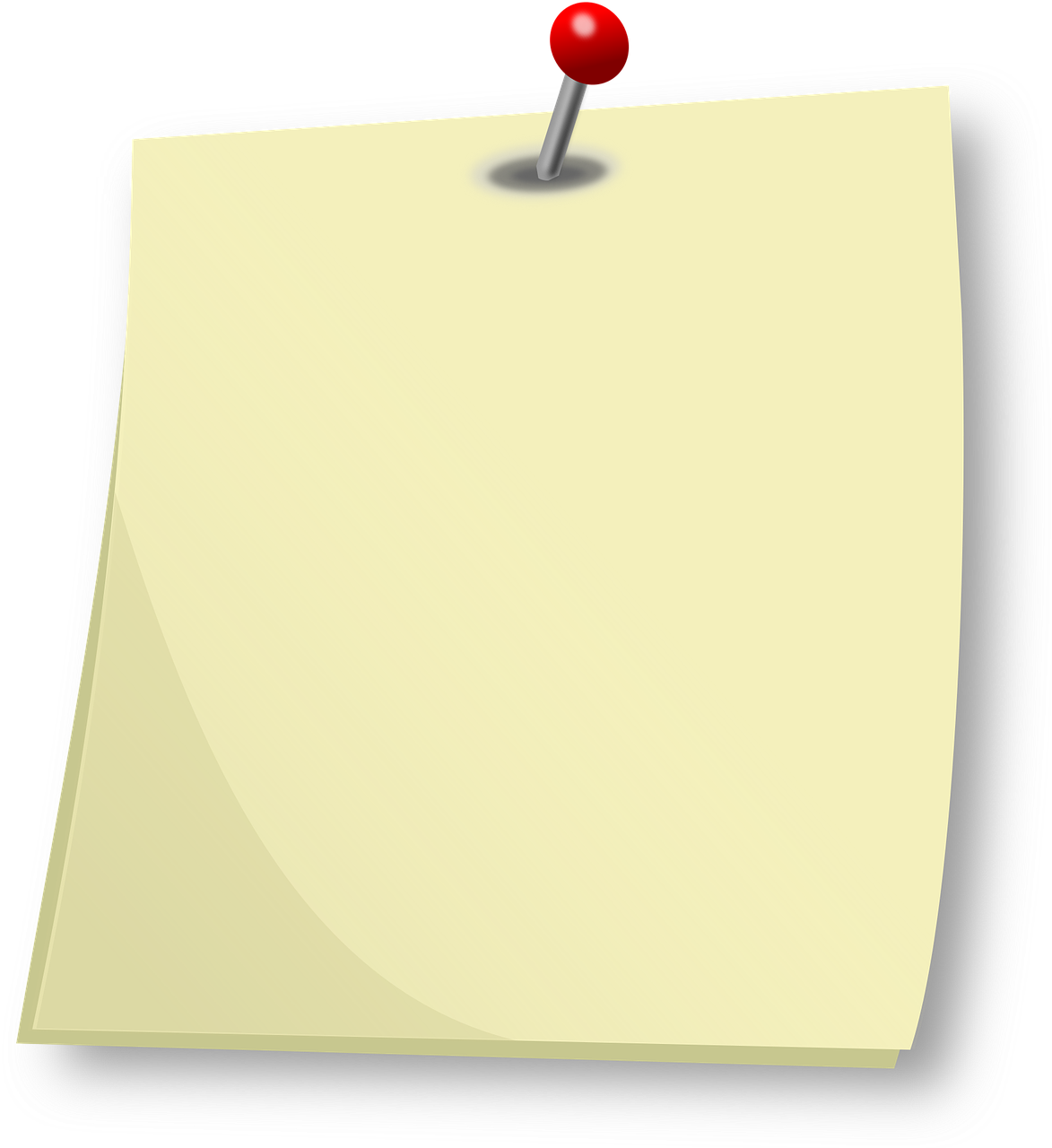 Samen bereik je meer!
Wat is nodig/belangrijk voor een goede samenwerking?
Zet 3 dingen op een post-it
Succesvol of niet succesvol samenwerken!